АНАЛИЗ ПОТРЕБИТЕЛЬСКОГО ПОВЕДЕНИЯ НА РЫНКЕ МОЛОЧНОЙ ПРОДУКЦИИ
Анастасия Миколенко
1 курс магистратуры, 
группа М-МиБ-22
Актуальность
Снижение доходов
Изменились тенденции
россияне стали потреблять более доступные молочные продукты
В потреблении молочных продуктах
Ослабление спроса
на сыры, молочные десерты, глазированные творожные сырки
Сохранение спроса
на традиционную категорию молочной продукции и с ЗМЖ
Опрос потребителей
Январь 2023 г.
80%
20%
176 респондентов
Женщины
Мужчины
Возрастные группы
46 и старше
18-24 года
25-34 года
35-45 года
7%
86%
4%
3%
Частота приобретения молочной продукции
1-2 раза в неделю
55%
98%
3-5 раз в неделю
29%
1 раз в две недели
14%
172 респондента
Вообще не покупаю
2%
Употребляют молочную продукцию
Какие виды молочной продукции вы приобретаете?
Йогурт в баночке
Кисломолочные продукты
Молочные коктейли
Питьевой йогурт
Детское питание
140 респондентов
93 респондента
30 респондентов
95 респондентов
118 респондентов
Milk products
Приверженность бренду
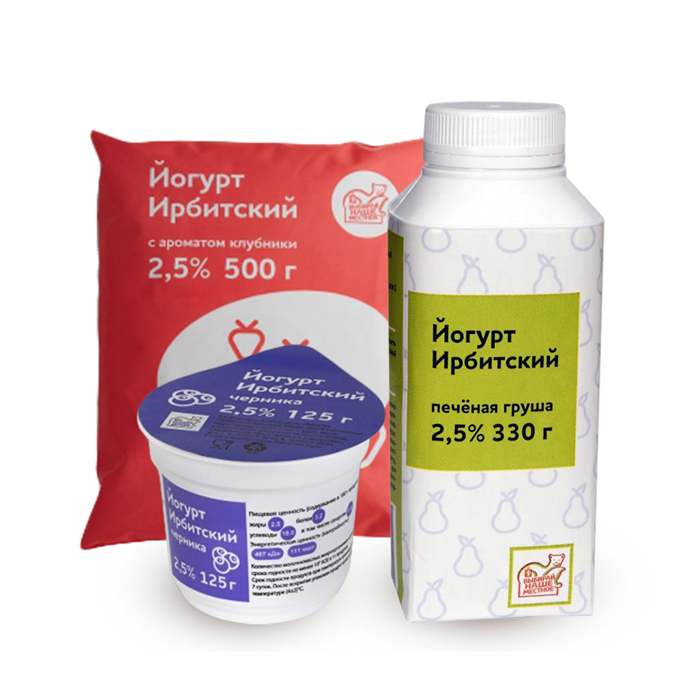 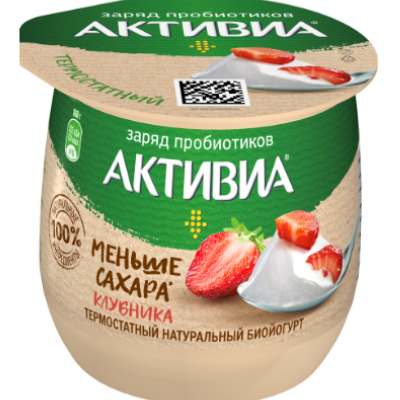 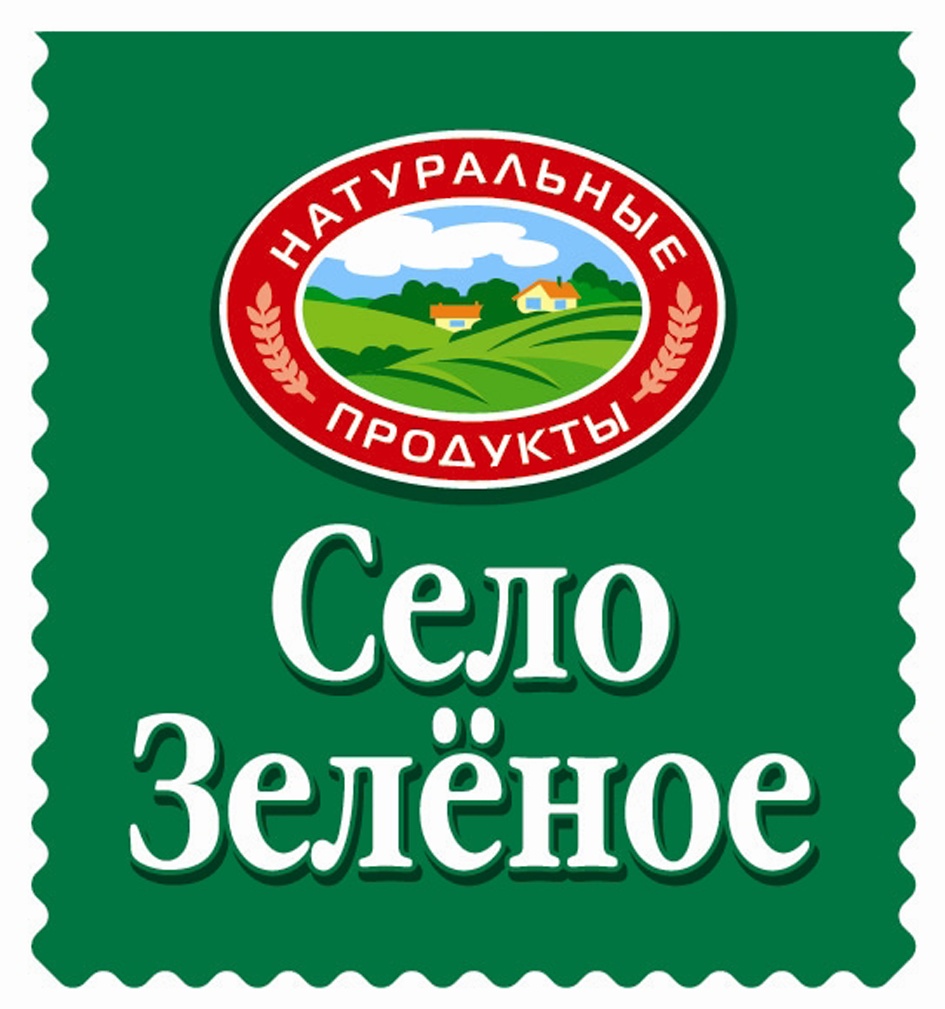 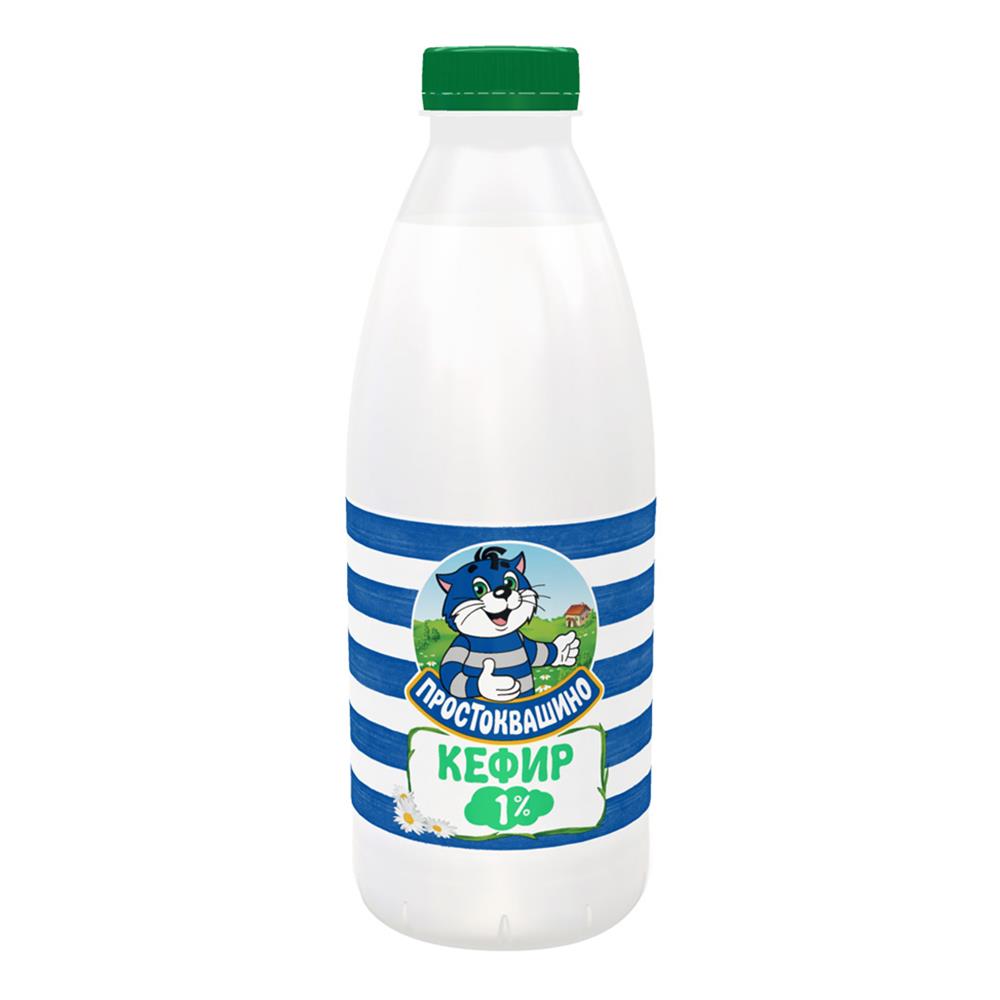 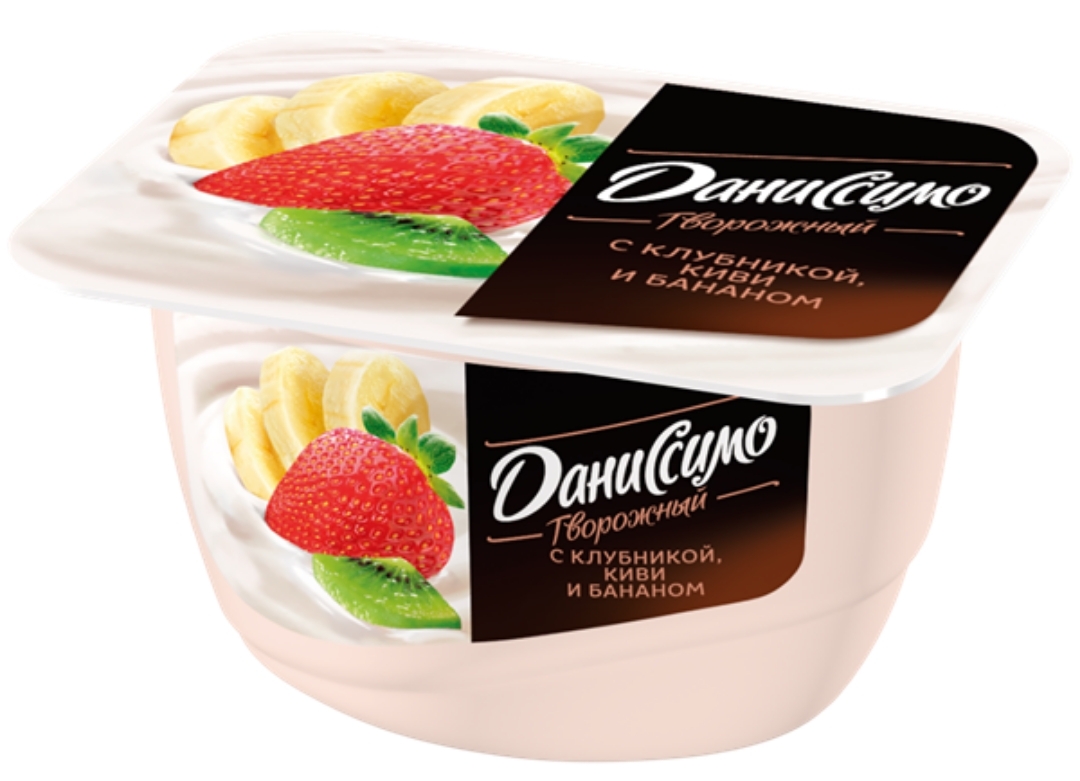 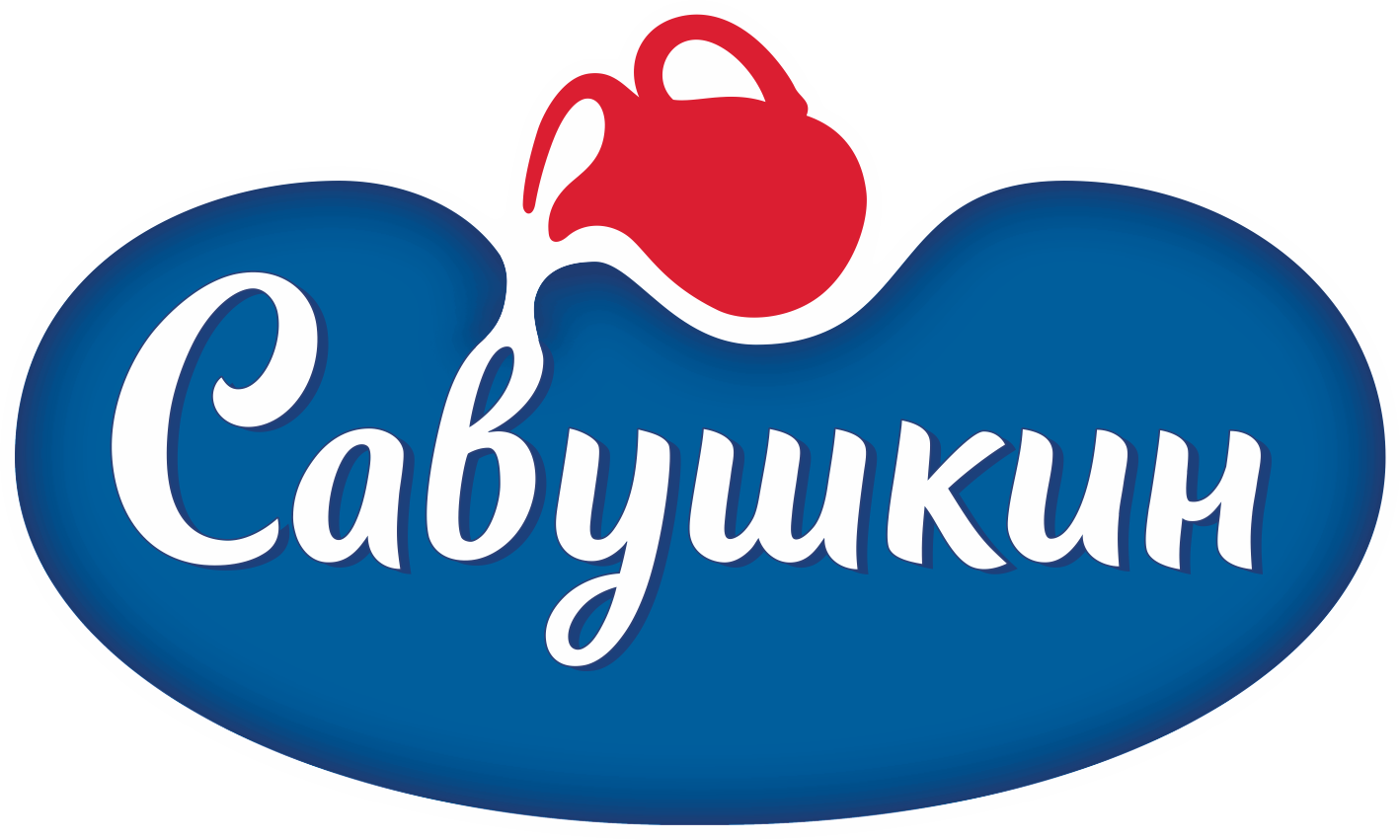 Критерии при выборе молочной продукции
109
Натуральный состав
Упаковка и дизайн
32
146
Срок годности
Milk
Цена
107
Что вас не устраивает в молочной продукции?
33
Качество
Упаковка и дизайн
23
30
Срок годности
Milk
Цена
92
Вывод
Результаты соответствуют тенденциям, выявленным в 2022 г. на российском рынке:

изменение потребительского поведения: потребители не удовлетворены ценой и качеством, что напрямую ведет к сокращению спроса